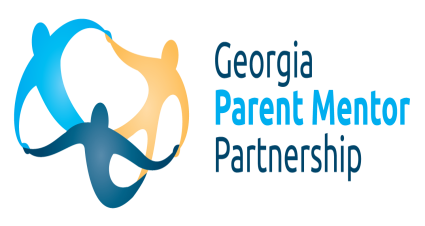 The Georgia Parent Mentor Partnership (GPMP)

New Mentor
 Training 

A Training Tool for New Parent Mentors & Administrators
Getting Started
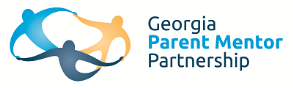 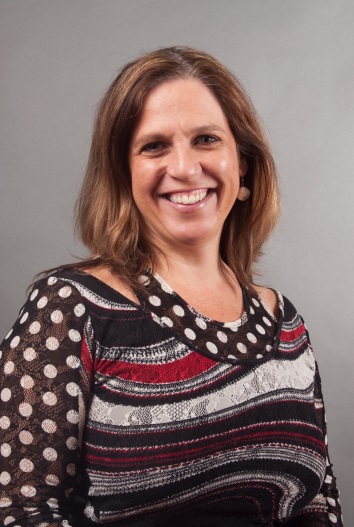 Anne Ladd, Family Engagement Specialist
404-657-7328
aladd@doe.k12.ga.us
 
 
 
Sharon Jones, Family Engagement 
Specialist
404-844-8741
sjones@doe.k12.ga.us
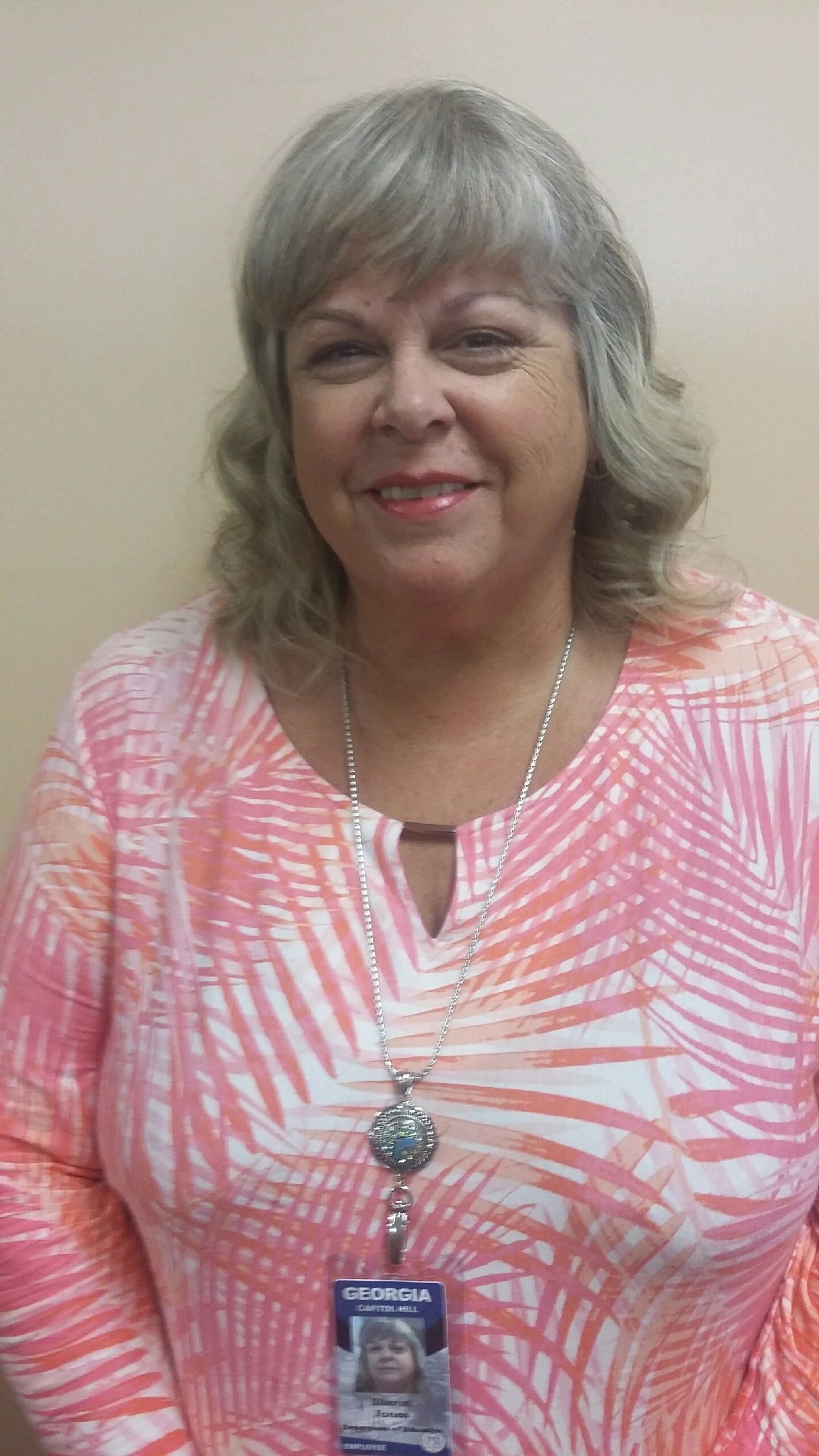 GPMP Led by the Georgia Department of Education, (GaDOE) Division for Special Education Services and Supports
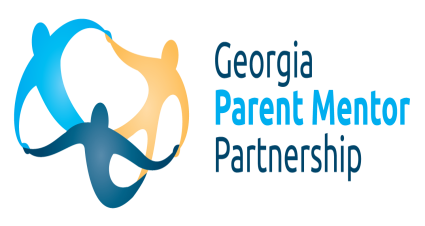 Mission:  To Build Effective Family, School and Community Partnerships that Lead to Greater Achievement for All Students, Especially those with Disabilities.

Objective: To Impact Student Achievement through Family Engagement Strategies

Vision: Parent Mentors and special education administrators will lead the way in Georgia to bridge the gap between home, school and community partnerships.
Learning Targets
I can identify 2 people who can help me with questions about my work.

I can identify 2 departments within my school district to partner with for family engagement.

I can identify 2 outside agencies that I should partner with for collaboration.
Our Story
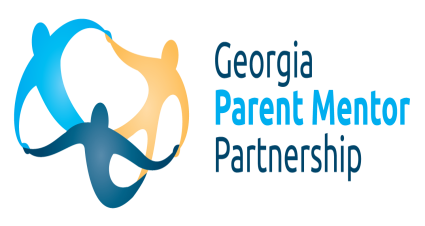 The GaPMP is supported by the Division for Special Education Services and Supports (DSESS). The parent leaders, moms and dads of children with disabilities, are hired by local school districts, state schools and the Department of Juvenile Justice to work with families, school teams, teachers, and the community.

The goal is to build a bridge of communication between home and school that leads to more successful outcomes for students. Parent Mentors partner with families to increase their engagement in education and address individual concerns.

 Although the Partnership is under the leadership of the DSESS, the Parent Mentor agenda is locally driven.
What do we do?
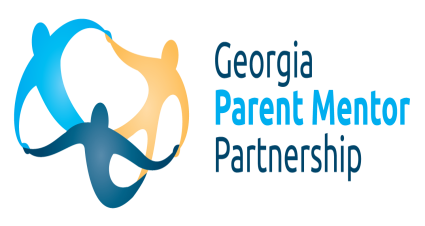 Mentors do many things such as:
Build connections for families in the community
Concentrate on transition needs for students with disabilities
Head tasks involving special education issues
Provide training sessions for parents and educators
Serve on community boards and stakeholder’s groups
Create family engagement activities in schools
Collaborate with district personnel such as educators and Title I facilitators
Listen to the concerns of families of students with disabilities
Provide resources to help families navigate supports for their children
Other Names to Know:

Richard Woods
State Superintendent of Schools

Zelphine Smith-Dixon
Director, Division for Special Education Services and Supports

Jamila Pollard
Program Manager Senior

Scott Smith
Program Manager
Next Steps
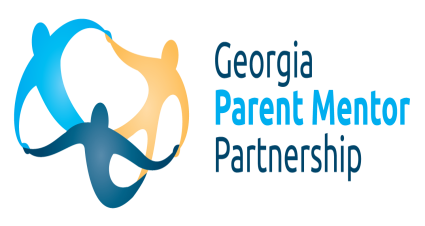 Send all your contact information (name, title, email address, mailing address, office phone number) to jgrillo343@yahoo.com . That is the first step to getting Mentor access to the password protected section of the www.parentmentors.org website called the Learning Curve (Resource for Parent Mentor with tools and ideas for your new role).

If you sent in your contact information, you will have received a link to create your password. Your username will always be your name. IE: Jane Grillo .

You will also be asked to provide us with your office phone number, email address and a photo for the “Find A Mentor” page.  That photo will also be included in your region’s Yearbook page.
Next Steps
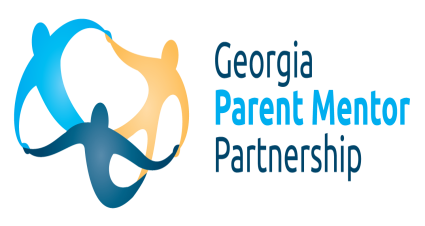 Locate office space, set up the office, telephone, computer, email etc.
It is generally expected that there will be office space in the district for the Parent Mentor; it is helpful if it is near other staff who may be working with families. It is best if parents can call a private voicemail message box so parents may call you directly. 

FY21 and COVID-19
Work with your Special Education Director/Supervisor for expectations and protocols during COVID-19.
Next Steps
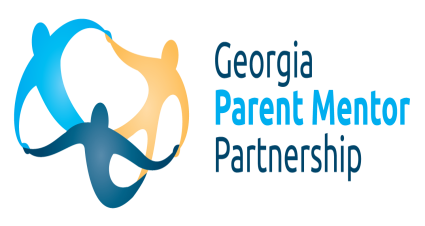 Discuss professional protocols with your Special Education Director.
How are media contacts to be managed.
Who needs to approve letters, brochures, or other materials before they are distributed.
Who approves travel requests, how is time documented, the dress code, managing schedule changes, reporting deadlines, travel and expense reports, call-in procedures etc.
Mandatory Trainings
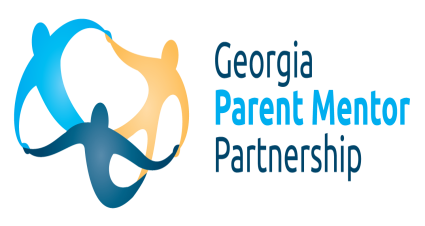 Orientation
Annual GaPMP Kick-Off Conference (Virtual for FY 21.) September 16 – 17, 2020.
Four Regional Meetings: scheduled throughout the school year-Your Region Rep will inform you about when and where
Parent Mentor Online Training and Webinars

Administrators have an open invitation to attend all Mentor trainings and meetings.  Directors are strongly encouraged to attend Annual GaPMP Kick-Off Conference which will be virtual for FY21.
Introducing Yourself
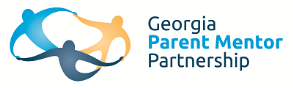 Send in your completed Rookie Contact Form so you can be part of:   Jane will discuss
GaPMP listserve  If you are having difficulties, contact sjones@doe.k12.ga.us and ask that you be added to our listserve, parentmentors_georgia@yahoogroups.com.
The listserve is a professional communication tool. Parent to Parent of Georgia (GaP2P) leadership are also on our listserve to share information. We collaborate with GaP2P,our State’s Parent Information Training Center (PTI)
Introducing Yourself
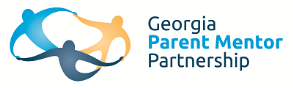 Link www.parentmentors.org, the official web site, to your school district’s special education page.

Does the District have a Facebook Page and what are the protocols for friending parents and staff?

How has COVID-19 changed the way your District communicates with families?

Work with the district to promote the Parent Mentor on the district’s special education page, along with contact information and office hours.
Being a Professional
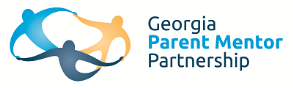 ALWAYS re-read texts, Facebook posts, emails and other correspondence.  Make sure you spell check and read for continuity and clarity. It’s hard to take it back once it goes out there. Don’t share confidential information!!!
Parent Mentors are trained professionals working with families in their District. Confidentiality and trust are key. 
You will also need to earn the trust of staff.
Where We Live and Work
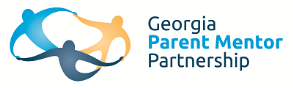 The GaPMP consists of six regions served by a regional representative who will help Mentors with mandatory accountability reporting and quarterly contacts.

		The Region Reps Are:

Northeast:	Bonnie Morrison, Walton County
Northwest:	Michal Jones, Walker County
Tracy Reynolds, Polk County 
Metro:	Antoinette Nichols, Cobb County
Middle:	Jennifer Minter, State Schools
Yolanda Leduc, Henry County
Southeast:	Amanda Locke, Evans County
Southwest:	Rebecca Best, Grady County
The Region Reps Are:
Helpful Hints
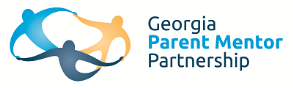 Find your own “mentor” within your department, someone who can introduce you to key people in the district.

Focus on building the important relationships and partnerships, beginning with everyone in your department and moving out into the schools, the district, and the community. 

Confidentiality safeguards are important to remember. 

Boundary setting is critical. As a professional and a school district employee, you must also stay within the boundaries of your job. You can give advice and suggestions as a parent to other parents, but you are not a counselor, teacher, lawyer, or psychologist.
Helpful Hints
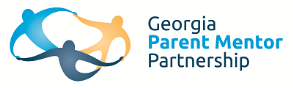 Respect co-workers by ensuring that you:
Are prepared for meetings with talking points and questions
Arrive on time for meetings and be sure your meetings begin and end on time
Wear district name tag
Dress appropriately
Communicate in an open and responsive manner
Respect different perspectives and learn from them
Honor each other’s expertise and experience
Maintain accountability at the local and state level

Reporting possible or suspected child abuse: Find out what your school district’s procedures are for reporting suspected child abuse.  By state law you are a mandated reporter: http://oca.georgia.gov/mandated-reporter
Taking On Your New Role
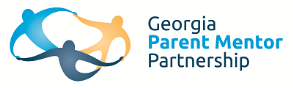 Special Education Family Handbook/Manual
Your District may offer a special education manual to families. It explains how the Individuals with Disabilities Education Act (IDEA) and the State Board of Education Rules for special education are followed in your District.   As a Rookie Parent Mentor, you should be very familiar with everything in this handbook/manual.
 
GaDOE Website
If your district does not have a handbook, then you may want to go to the GaDOE website to obtain generic information. Go to www.gadoe.org
 
Hint: The GaPMP website offers access to information about your region on the Learning Curve.
Taking On Your New Role
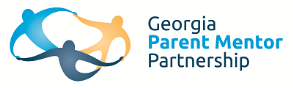 The Implementation Manual explains the State special education rules in parent friendly terms and also provides Districts guidance on how to implement them. It can be found on the GaDOE Website.


The GaDOE website (www.gadoe.k12.ga.us)  also includes a wealth of information about education in general and about special education, including eligibility, services, IEPs, assessment, Parents’ Rights, discipline, rules, resources, training etc. 
	
Consolidated Application/ Local Improvement Plan (CLIP):  Your school district also has an annual plan called the Consolidated Application that includes a special education plan for meeting statewide Performance Goals and Indicators.  A key part of the role of the Parent Mentor is to assist the school district in engaging parents in their student’s education
Taking On Your New Role
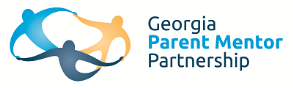 The Parent Survey
The Georgia Department of Education distributes an online Parent Survey annually to parents in order to raise success rates for students with disabilities. The GaDOE asks parents to answer the survey to help assist local schools find ways to better partner with families.  All Parent Mentors are asked to assist with informing parents about the surveys. Surveys are available in English and Spanish. 
	*Tips on how to assist your district with survey collection and survey data are on the GaPMP website Learning Curve. 
 The PTA Family Engagement Standards
The  PTA  Standards  are  a  list  the  six  types  of  involvement  for  successful partnerships with families.  There are standards for Welcoming, Communicating, Supporting  all  Students  Speaking  up  for  Each  Child,  Sharing  Power,  and Collaborating with the Community; they are the bedrock upon which you build your Family Engagement Initiatives and Activities.
Taking On Your New Role
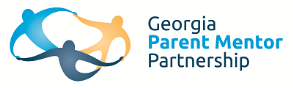 Introductions at Central Office Staff meetings and Coordinator, Lead Teacher meetings.
Find opportunities to tell your individual story to central office staff so colleagues can understand the challenges a parent faces and feels raising a child with a disability.
Your local Special Education Director can send a letter of introduction to school administrators, counselors, teachers, therapists, psychologists, school district partners, etc., describing your role and providing your contact information.
Create or customize an existing Parent Mentor Brochure with your information.
With your Director’s approval, you may want some printed for distribution. (Check the Parent Mentor Learning Curve online for samples of existing introductory brochures).
Meet with principals, counselors, and social workers in each school. Plan visits based on your district’s goals and priorities. 
Attend family and community meetings and listen. Make sure you introduce yourself at the meetings.
Taking On Your New Role
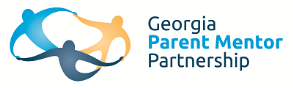 Meet with individual school PTA/PTO. Their newsletters are a great way to introduce yourself.

Call the GA P2P representative for your area and introduce yourself.

Build relationships and partnerships with leaders to work towards including ALL parents in their activities – especially Title I and English Language Learners programs.

Provide information about the Parent Mentor program to local newspapers, with prior approval from your Director and district Media Coordinator/Public Relations Director. Learn the approval protocol for any flyer, news item etc. and never distribute any information without first obtaining approval according to the local policy. You need to know what to do if a member of the media contacts you. You may need to refer the call to the Media Coordinator/Public Relations Director before responding to any requests for information or interviews.

You may want to send an introduction letter to families with a student who has an IEP and/or send a letter to every teacher. By now you know you need prior approval .

Distribute your contact information to intake staff, social workers, psychologists, counselors and diagnosticians to be given to parents at the time of referral or evaluation.
Taking On Your New Role
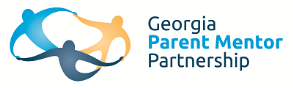 Partrtnerships Inside the School District

Career -Technical and Agriculture Education (CTAE)
Communities In Schools – connecting community resources with schools
English to Speakers of Other Languages (ESOL) program
High School Graduation Coaches
Media Specialists
PTA/PTO
Parent - Teacher Resource Centers (Often funded by Title I)
School Improvement
Title I Parent Involvement Program
Title I Parent Involvement Unit offers excellent resources to Parent Mentors and also extends invitations to its regional meetings.
Taking On Your New Role
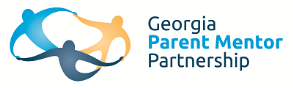 Partnerships with Other Agencies within the Community
Parent to Parent of Georgia (GaP2P) – Georgia’s federally funded Parent Information and Training Center. This is a key partner and a great source of information for parents. Please spend some time on their  website to familiarize yourself with GaP2P and the services and resources available. Begin by traveling on their Road Map to Services and Supports.
www.p2pga.org                      1-800-229-2038

Parent Support Agencies: Sharing information and resources to create better outcomes for children
Bright from the Start - Georgia Department of Early Care and Learning, Childcare
Inclusion and Pre-K Coordinators
Babies Can't Wait, Georgia Department of Education, Division for Special Education Services and Supports and Title I Parent Outreach
Georgia Council on Developmental Disabilities (GCDD)
Georgia Department or Behavioral Health & Developmental Disabilities (DBHDD)
Georgia Family Connection Partnership
Institute on Human Development and Disability (IHDD)
Leadership Institute on Developmental Disabilities, Georgia State University
Statewide PTA
Parent Mentor Accountability
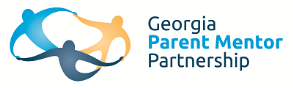 Each District and Parent Mentor are accountable for:

 Identifying a Target Group and determining how progress data will be collected: You will want to review these with your director.  It is best to start with a small number of parents (10 is good) and then determine a Vital Behavior that you will be training on and working with your parents to track progress. Vital Behaviors are identified on the Evidence to Practice Guides on the Learning Curve. 

FY Pre and Post  Surveys:  Reporting survey results. These are accessed on the Learning Curve as well.

Quarterly Contact Tracking:  Parent Mentors report their collaborative contacts related to family, school, and community engagement work each quarter. These are due on Oct. 15, Jan. 15, April 15 and May 30 or before you leave for the summer. 

Progress Reporting:  Parent Mentors report using  links on the Learning Curve. This information is about your progress on Learning Targets, Vital Behaviors and trainings with parents. These are due on Oct. 15, Jan. 15, April 15. 
 
**All of these forms are available on the website in the Learning Curve under the Accountability tab.
Collaboration and Tools
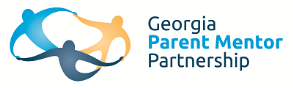 Parent Mentors are required to attend professional development opportunities once a quarter in their regions and once a year at the GaPMP Kickoff Conference in the fall. 
Other opportunities to collaborate together may include online learning opportunities, webinars, and/or other system or state related conferences you may attend as part of your local school system.
Regional Reps and the Listserve are ongoing resources available to assist in your successful family engagement related work and reporting.
Collaboration and Tools
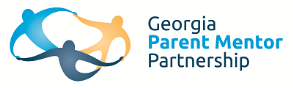 Evidence to Practice Guides:
	The guides utilize family and community engagement research related to Parent 	Mentor initiatives. Data results will be demonstrated using goals and vital behaviors to 	reach positive outcomes related to improving graduation rates.
Parent Survey:
	Data collection tool for end of year evaluation of target group. This will assist in 	validating the family engagement work during FY__.
Pre and Post Surveys:
	Data collection tool for target group, administered prior to targeted activities and at the 	end of year, to assist in identifying impact of family engagement work during FY
Collaboration and Tools
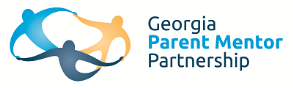 Online and Ongoing Support
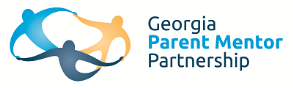 Connect with seasoned mentors to help you.

Attend regional meetings and trainings for professional development and reporting support.

All tools mentors need for fulfilling their contract requirements can be found on the Learning Curve under the Quarterly Reporting tab.
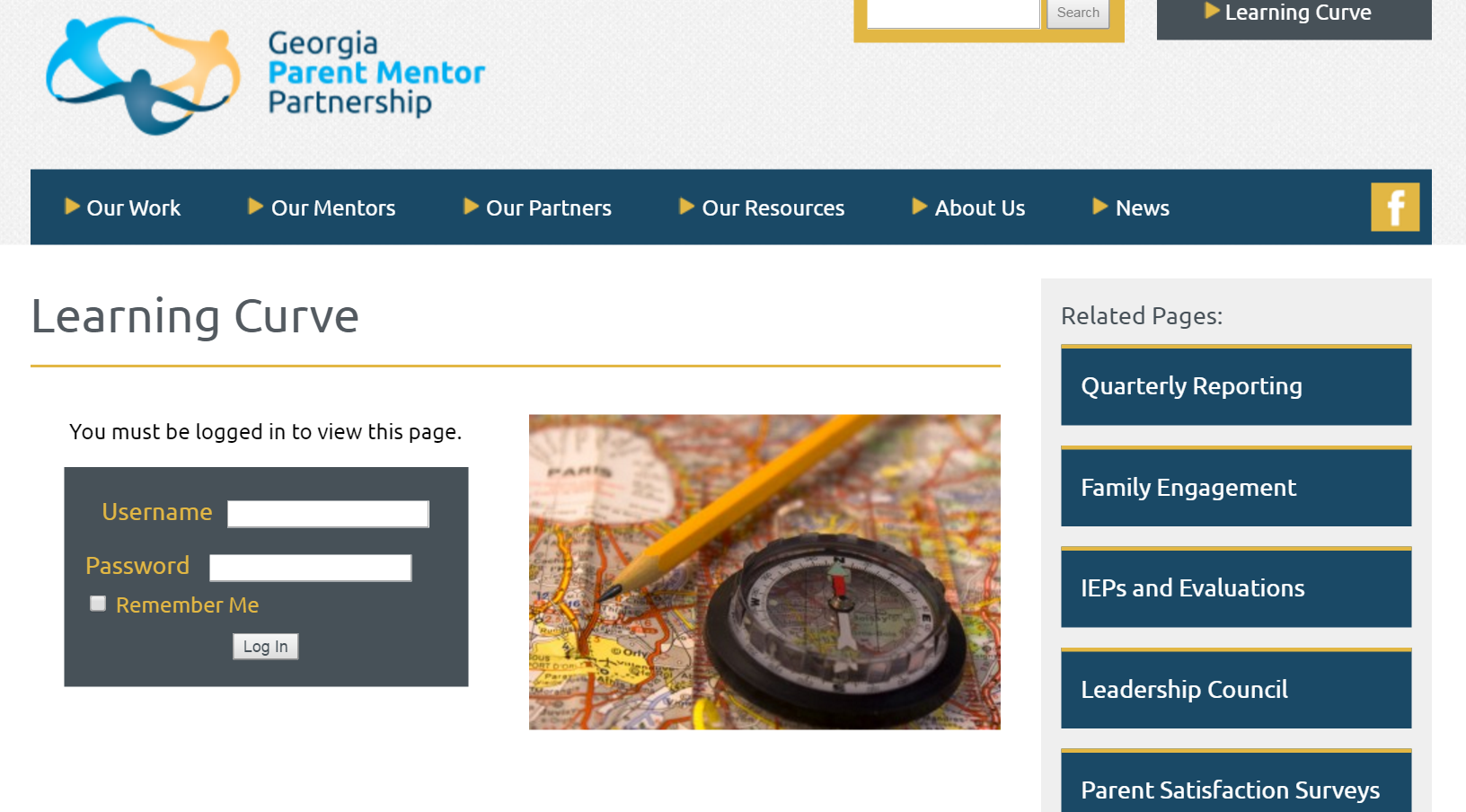 Parent Concerns
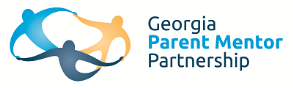 General Hints
Listening and communication skills are vital.

Collect all available background information.

If required, with guidance from the Director or supervisor, you can act as a liaison to assist in resolving the concern or dispute.

Ensure that the parent/guardian has a copy of the GaDOE Dispute Resolution Sheet. This can be found on the GaDOE website.
Parent Concerns
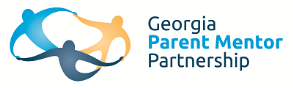 Informal Resolution/Local
Suggest that the parent talk with the child’s teacher(s). If necessary, request an IEP team meeting to discuss concerns. 
If the concern is still unresolved, the parent can discuss it with lead special education teacher.
If the concern remains unresolved, the parent can discuss it with the principal.
If it is still unresolved, the parent can discuss the concern with the special education director/supervisor.
Parent Concerns
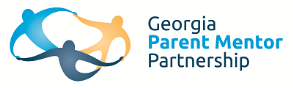 Formal Resolution/GaDOE
If the issues are still unresolved after every effort to correct the problem locally, parents may elect to use the formal IDEA dispute resolution options. It is always recommended to first try to resolve the problem with the teacher, school or school district.
 
The three formal dispute resolution options are:
 Filing a Formal Complaint
 Requesting Mediation
 Requesting a Due Process Hearing
Parent Concerns
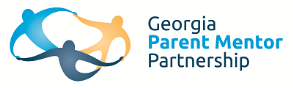 The procedure to follow for each of these Dispute Resolution options can be found on the GaDOE website at: https://www.gadoe.org/Curriculum-Instruction-and-Assessment/Special-Education-Services/Pages/default.aspx

Be sure to notify your immediate supervisor and/or the special education director if a parent intends to file a complaint, request mediation or a due process hearing. 

There are Parent Fact Sheets  and videos on the website that offer explanations on special education issues that are helpful.
What is CADRE?
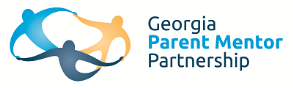 CADRE is the Center for Appropriate Dispute Resolution in Special Education
www.cadreworks.org
Support the prevention and resolution of disputes through partnership
    and collaboration.
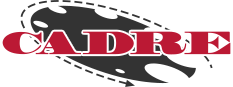 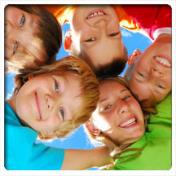 What is IEP Facilitation?
IEP Facilitation is a “collaborative dispute prevention and resolution process used when members of an IEP Team agree that the presence of a third party would help facilitate communication and problem solving.”
IEP Facilitation can be especially useful when there is a history of difficult interactions or a meeting is expected to be particularly complex or controversial.
Leadership Council FY 21
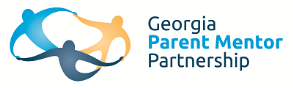 Executive Board

Chairperson			Missy Sullivan, Carrollton County 
Chairperson Elect 		Karen Tharpe, Appling County
Recorder			Sirena Graves, Rockdale County
Immediate Past Chair		Edith Abakare, Atlanta Public Schools

Region Representatives 
             
Northeast			Bonnie Morrison, Walton County
Northwest			 Michal Jones, Walker County
			Tracy Reynolds, Polk County                              
Metro 			Antoinette Nichols, Marietta City                         
Middle 			Jennifer Minter, State Schools
			Yolanda Leduc, Henry County
Southeast			 Amanda Locke, Evans County
Southwest 			Rebecca Best, Grady
Participation & Leadership
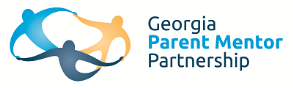 Advisors 			
Alecia Segursky, Gordon County 
Charity Roberts, Pioneer RESA
  
Family Engagement Specialist    	Anne Ladd, GaDOE
Family Engagement Specialist		Sharon Jones, GaDOE
Communications Coach		Jane Grillo, White County
Data Coach				April Lee
Sunshine Committee			Lori Bonds, Emanuel County
					Amy Ambrose, Effingham Co.
Phil Pickens Chair			Amy McCollum, Oconee Co.
Learning Targets
I can identify 2 people who can help me with questions about my work.

I can identify 2 departments within my school district to partner with for family engagement.

I can identify 2 outside agencies that I should partner with for collaboration.
Congratulations!
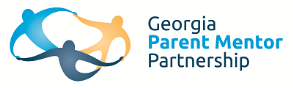